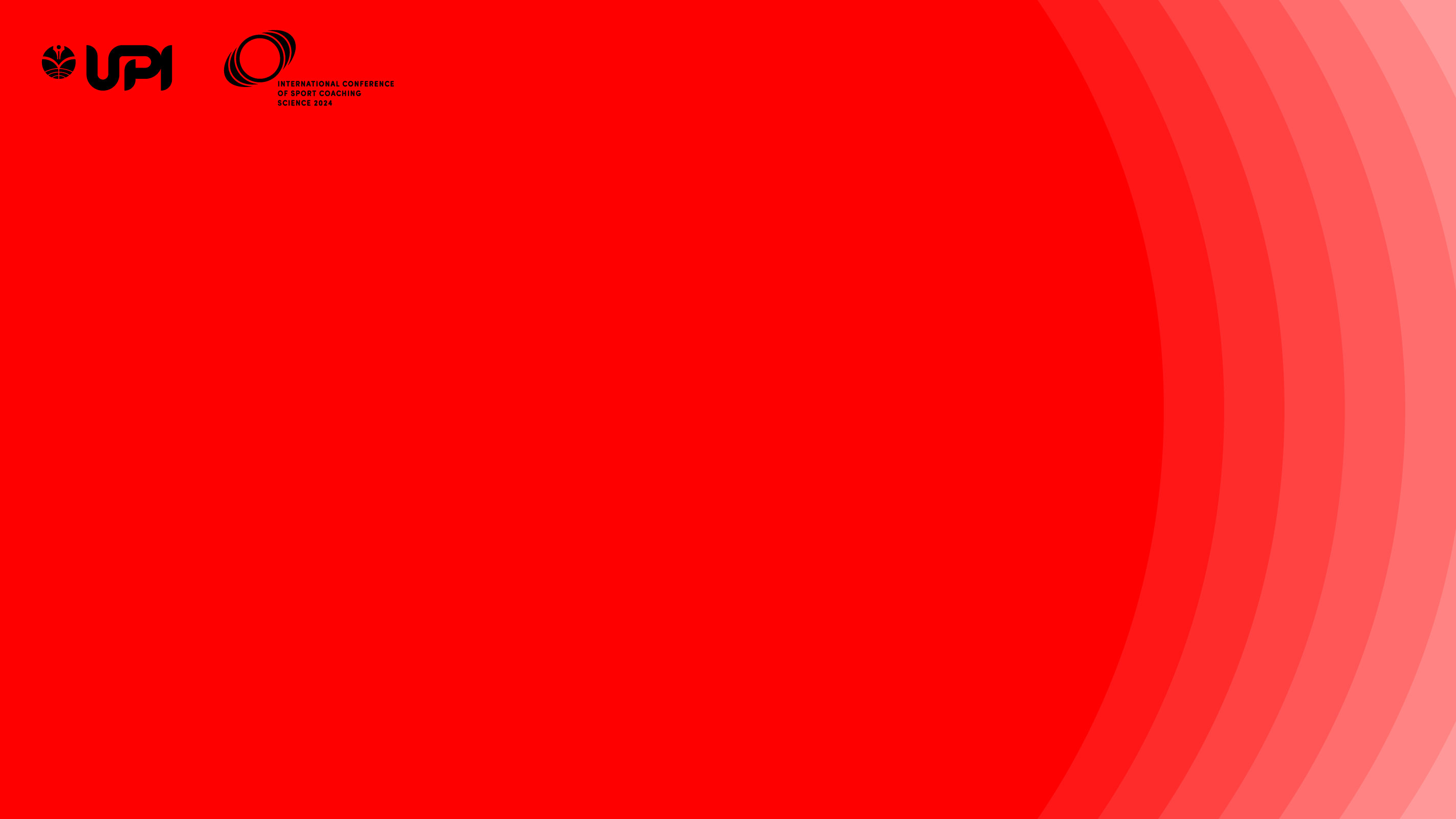 Increasing the Endurance Ability of Soccer Athletes the through Small Sided Games Training
DANIA MAULANA NUR FHAUZI
UNIVERSITAS PENDIDIKAN INDONESIA
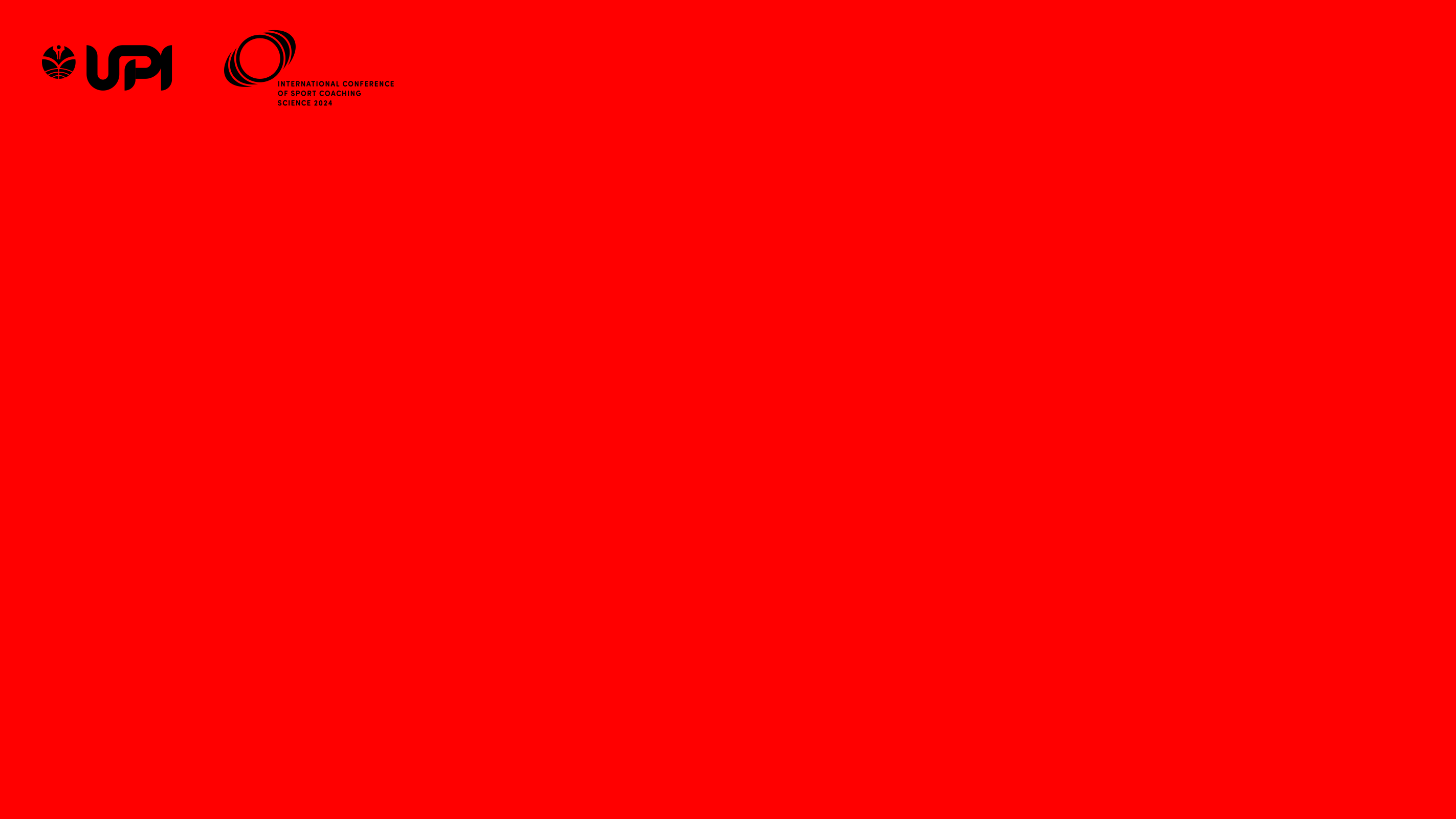 INTODUCTION
ENDURANCE
VO2MAX
FOOTBALL
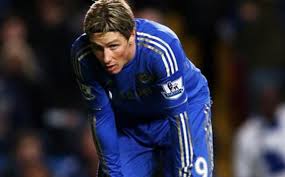 SMALL 
SIDED GAMES
PROBLEM
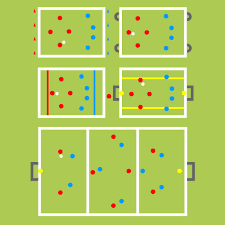 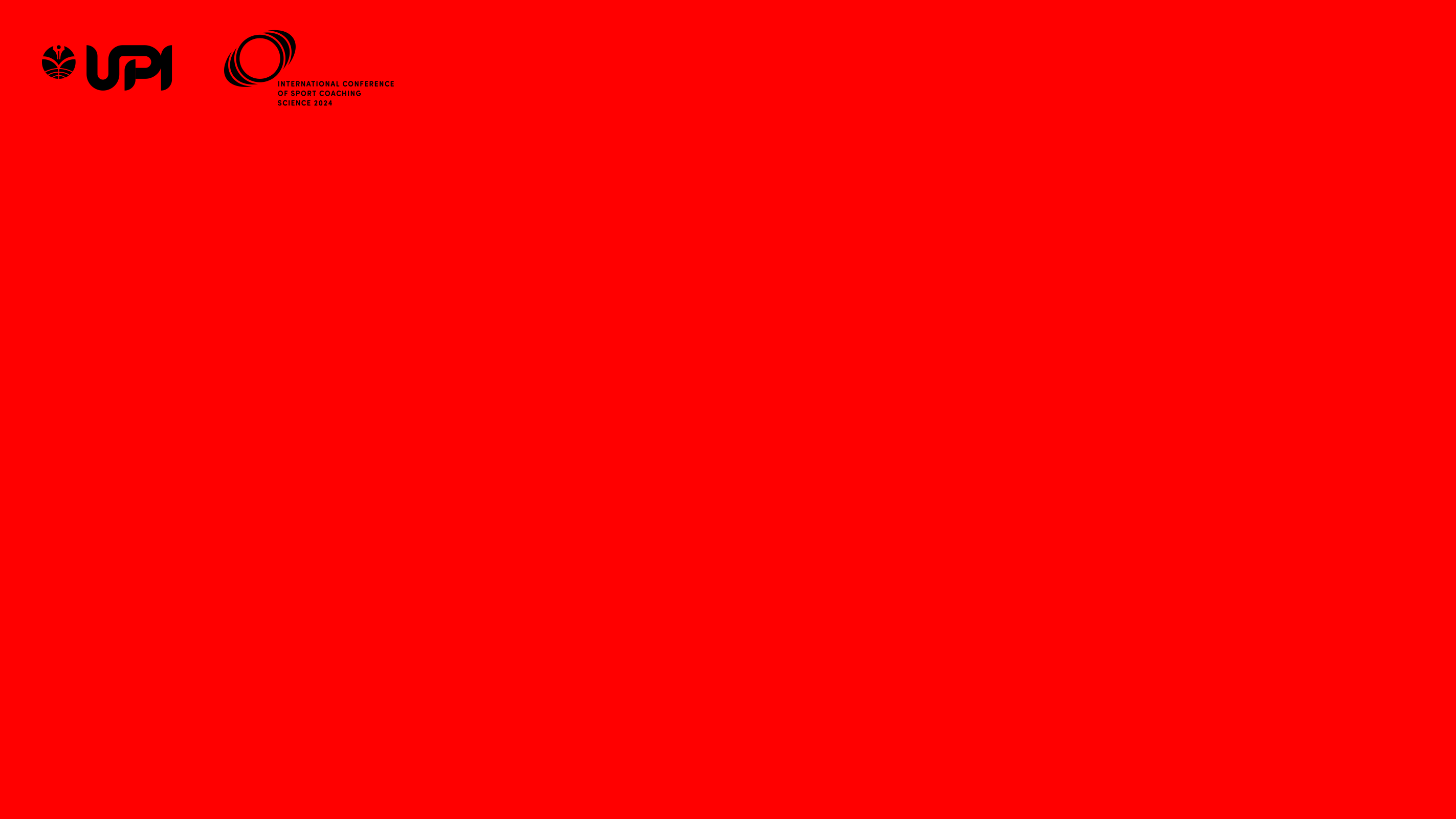 PROBLEM FORMULATION
Is there an effect of training small sided games 4 against 4 on the endurance ability of soccer athletes?
Is there an effect of training small sided games 5 against 5 on the endurance ability of soccer athletes?
Is there a difference in the effect of small sided games training between 4 against 4 with 5 against 5 on the endurance ability of soccer athletes?
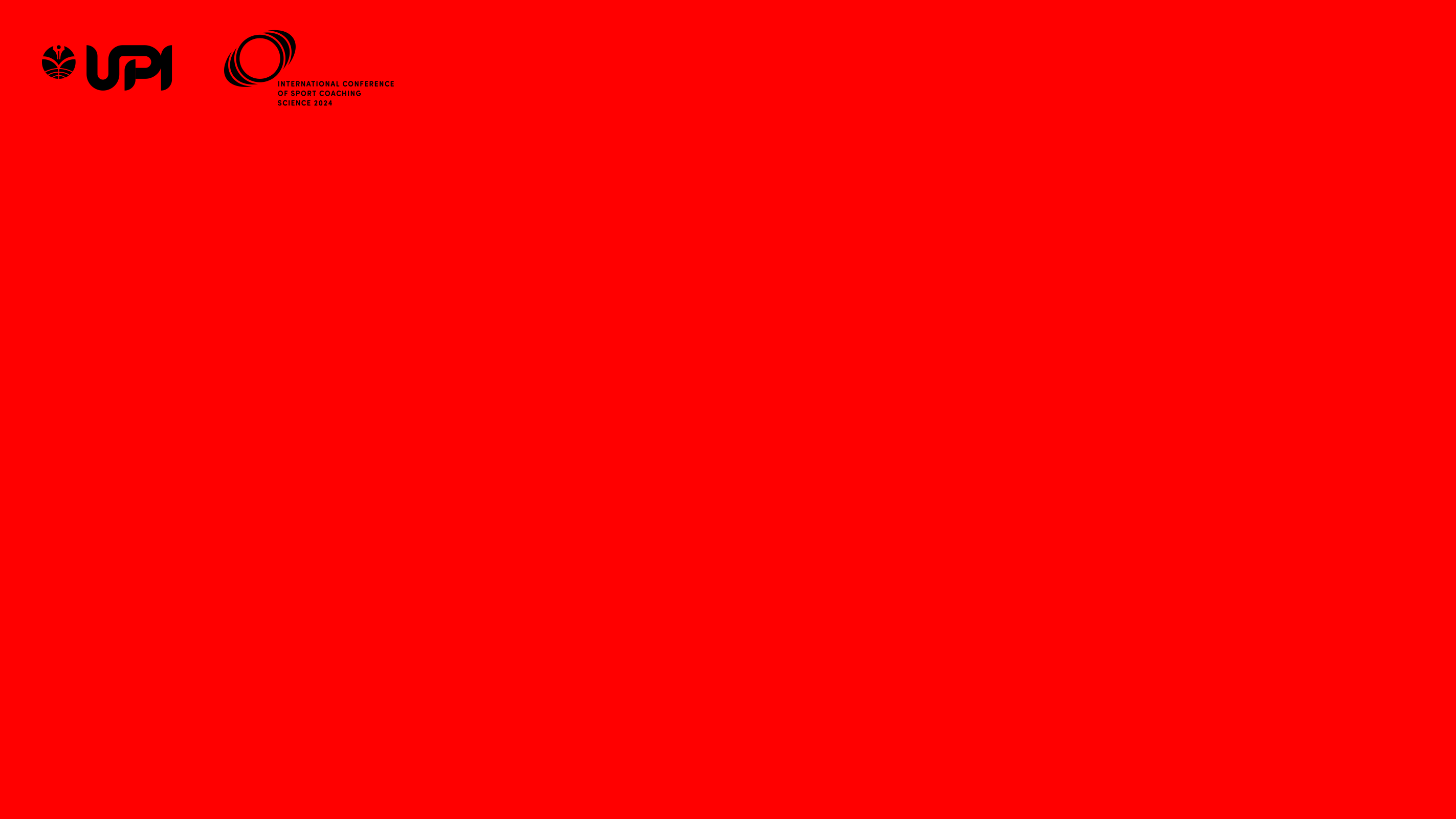 METHODS
Population and Sample
Research Methods
Research Design
Experimental
Two Group
Pretest-posttest Design
18 SSB Bina Pakuan age 15 -16 years old
saturation Sampling
Research Instrument
Research Procedure
Data Analysis
Yo-Yo Intermittent Recovery Test Level 1
16 Meetings using small sided games in the form of 4x4 and 5x5 
3 meetings in 1 week
SPSS Version 26
Descriptive Analysis 
Normality Test
Homogeneity Test
Paired Sample T-Test
Independent Sample T-Test
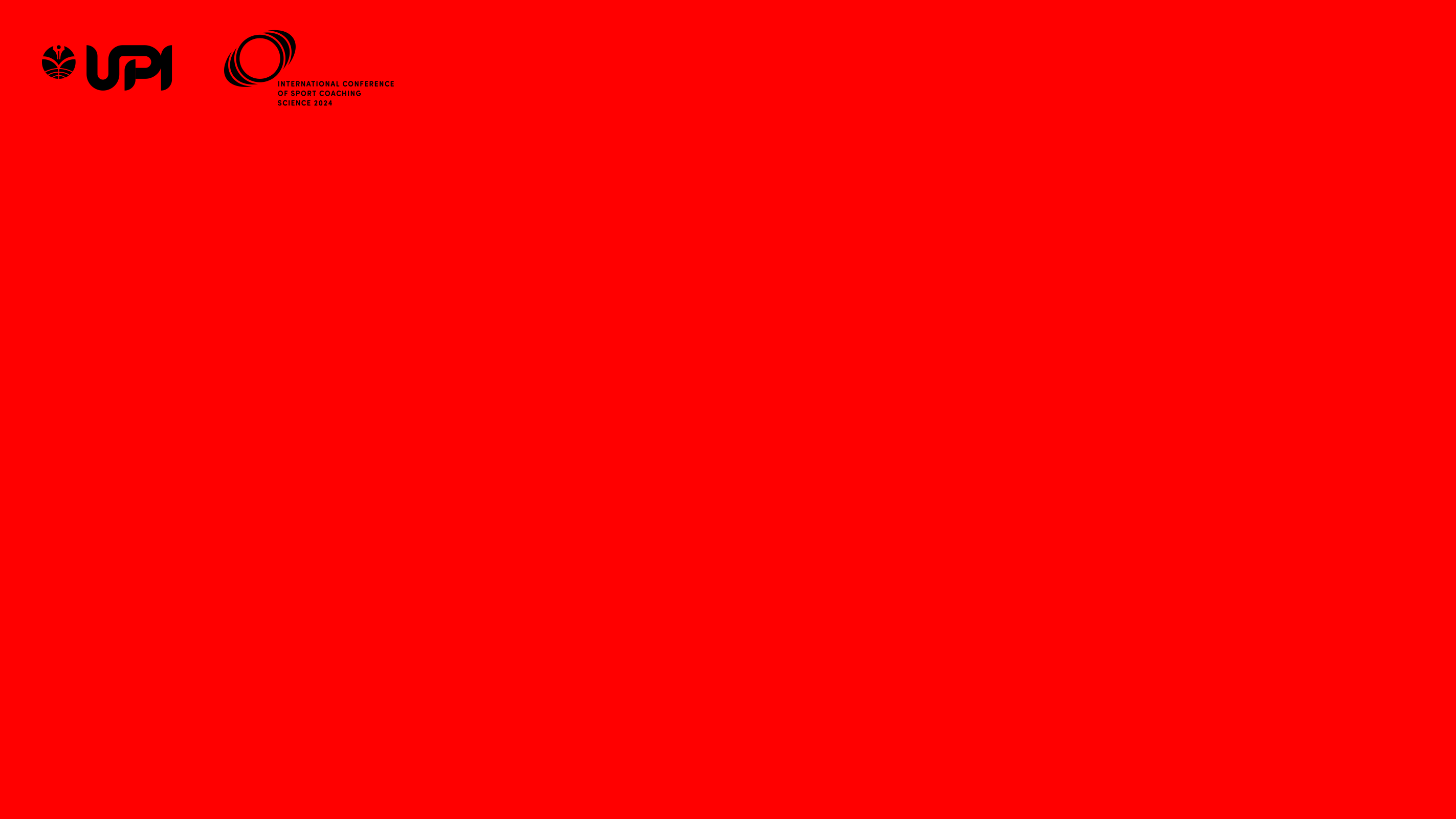 Result
Research Hypothesis Test
The effect of the Small Sided Games 4x4 training method on increasing the endurance ability of soccer athletes
The effect of the Small Sided Games 5x5 training method on increasing the endurance ability of soccer athletes
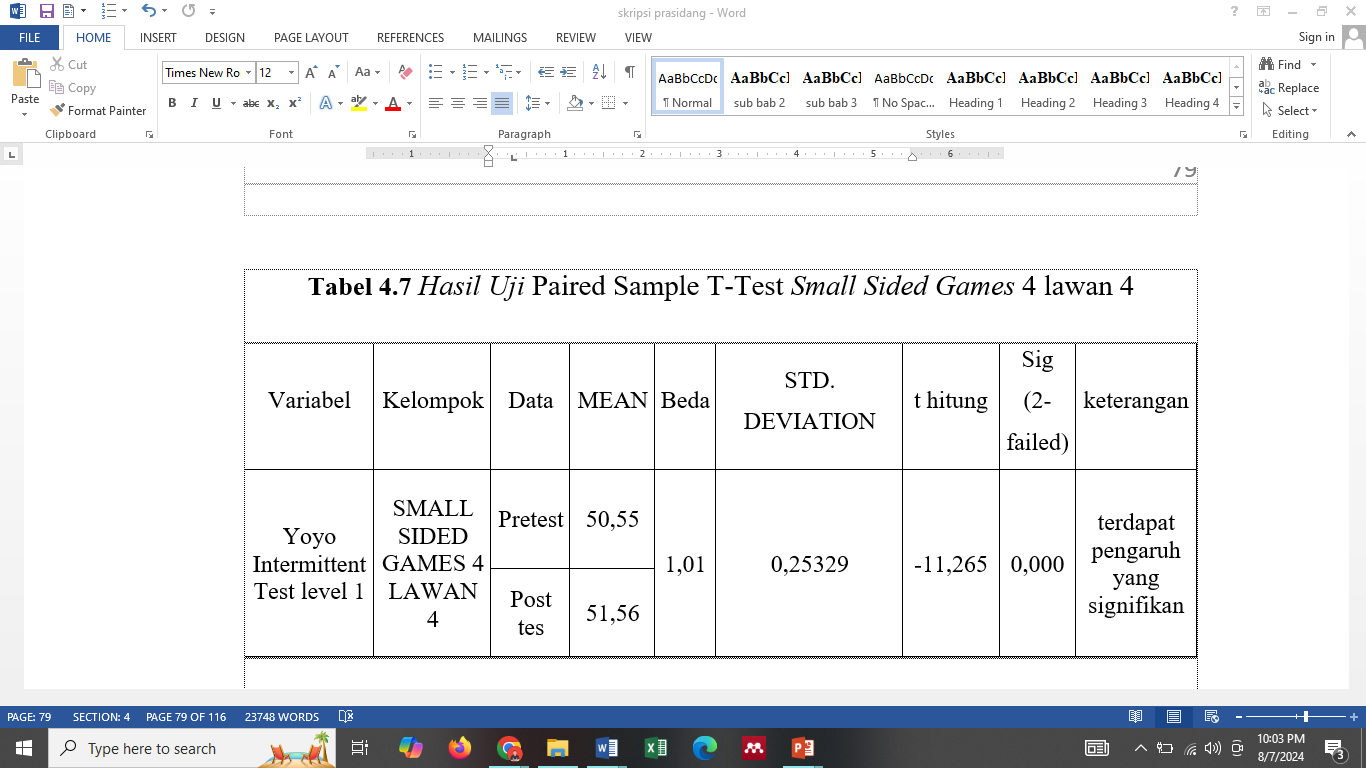 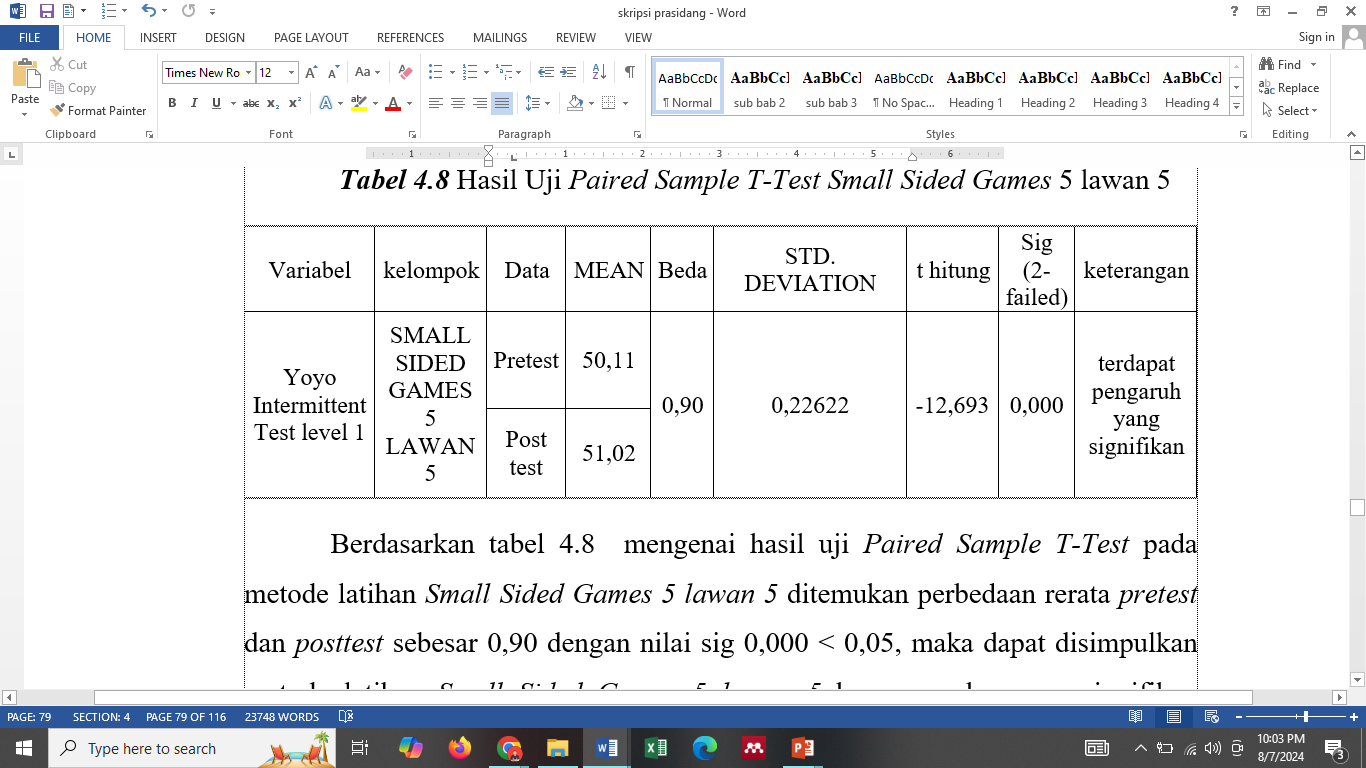 Comparison of the effect between the training method Small Sided Games 4 against 4 and Small Sided Games 5 against 5 on improving the endurance ability of soccer athletes.
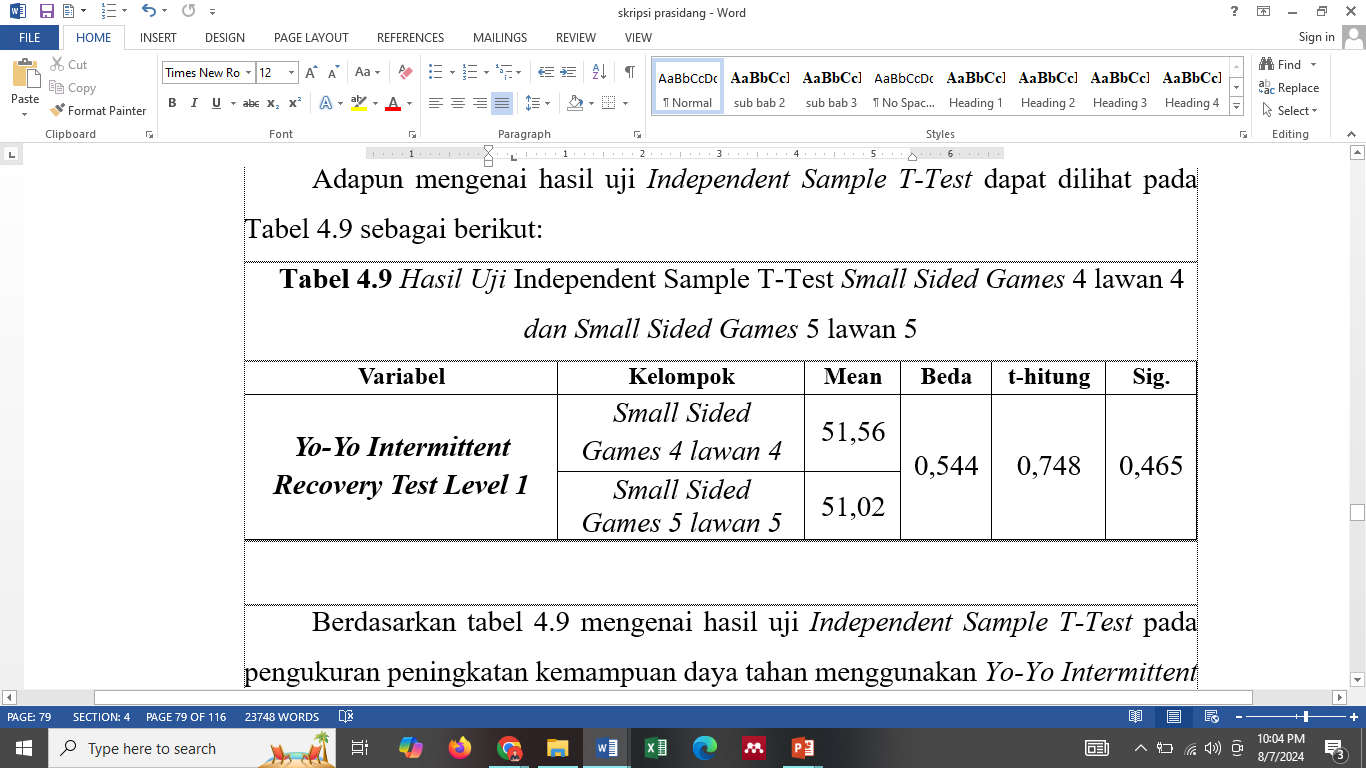 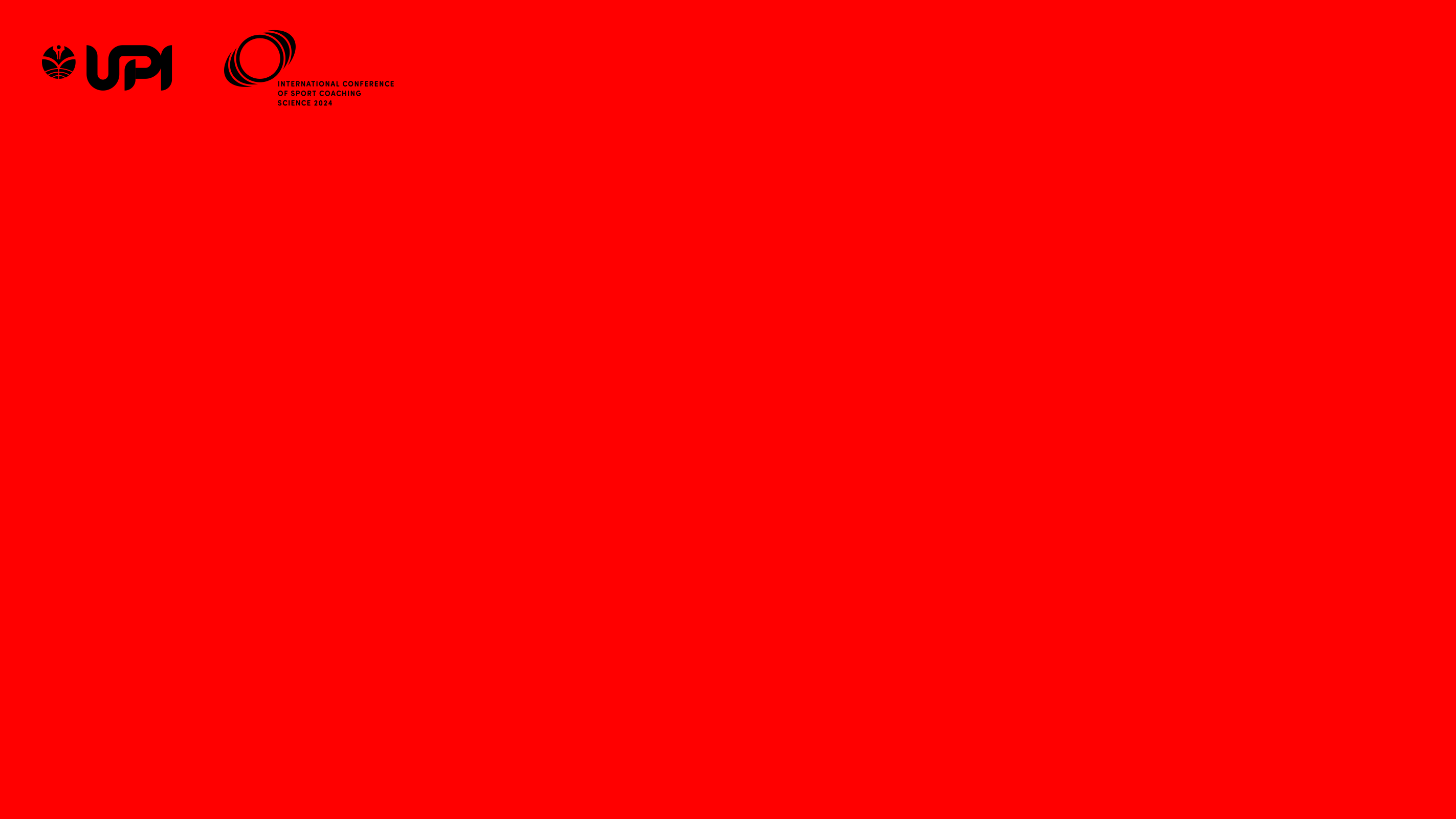 DISCUSSIONS
This study examines the effect of the small sidad games training method on increasing the endurance ability of soccer athletes. The results of research and statistical data processing obtained that the SSG 4x4 and SSG 5x5 training methods can have a significant effect on increasing the endurance ability of soccer athletes. while in the difference test, there is no difference in the influence between the SSG 4x4 and SSG 5x5 training methods on increasing the endurance ability of soccer athletes. Based on this, it can be seen that the SSG 4x4 and SSG 5x5 training methods have the same effectiveness on increasing the endurance ability of soccer athletes. thus the SSG 4x4 and SSG 5x5 training methods can be used to help improve the endurance ability of soccer athletes.
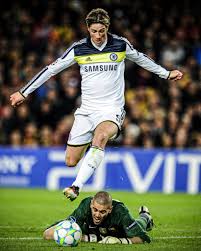 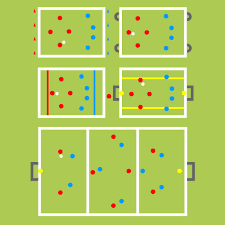 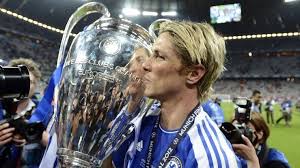 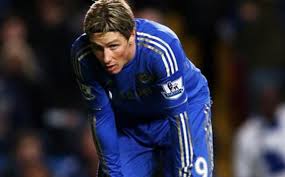 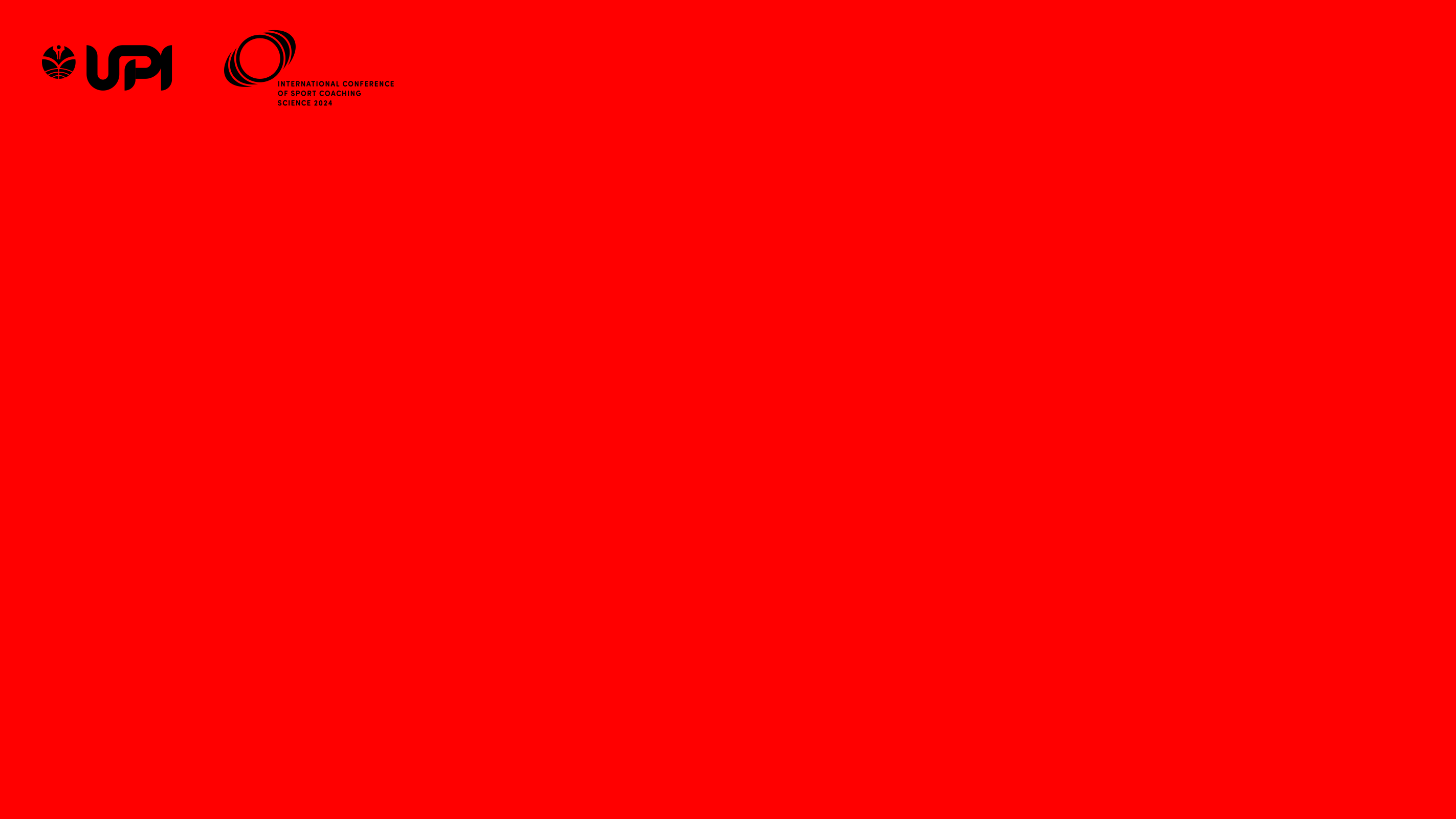 CONCLUSION
The Small Sided Games 4 on 4 training method has an effect on increasing the endurance ability of SSB Bina Pakuan Bandung soccer athletes.
The training method of Small Sided Games 5 against 5 has an effect on increasing the endurance ability of SSB Bina Pakuan Bandung soccer athletes.
There is no significant difference in influence between the training method Small Sided Games 4 against 4 with the training method Small Sided Games 5 against 5, on improving the endurance ability of soccer athletes SSB Bina Pakuan Bandung.
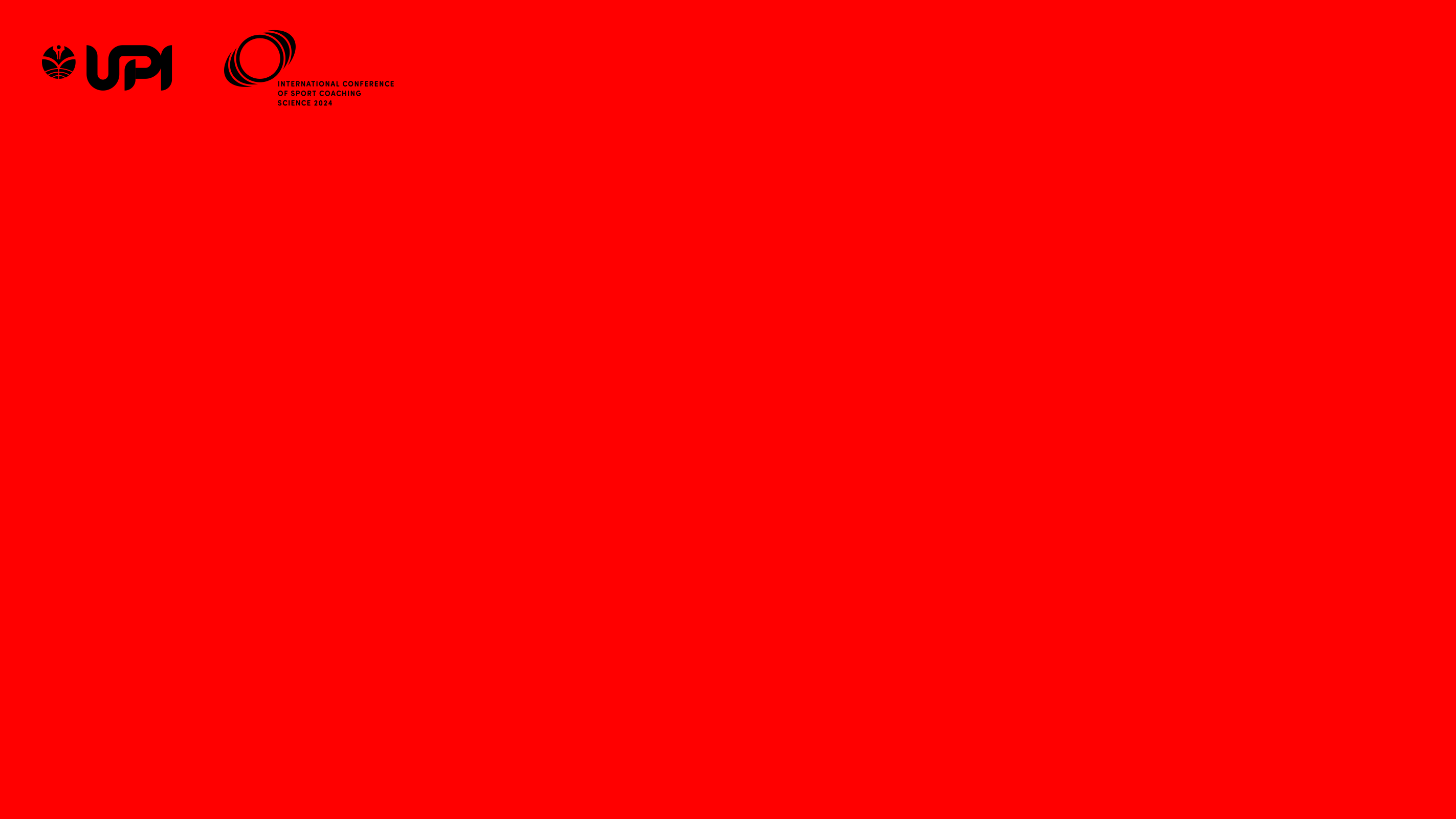 REFERENCES
Ahmad, M. F., Low, J. F. L., & Nadzalan, A. M. (2024). the Effects of Small-Sided Games on Fitness Components and Technical Abilities Among Youth Soccer Players. Central European Journal of Sport Sciences and Medicine, 45(1), 83–93. https://doi.org/10.18276/cej.2024.1-07
Akbar, I. A., Hasanudin, D., & Purnamasari, I. (2015). Uji Validitas dan Reliabilitas YO-YO Intermittent Recovery Test. Jurnal Kepelatihan Olahraga, 7(2), 36–47.
Aquino, R., Gonçalves, L. G. C., Bagatin, R., Petiot, G. H., & Puggina, E. F. (2020). Short-term training based on small-sided games improved physical and match performance in young football players. Science and Sports, 35(3), 180–184. https://doi.org/10.1016/j.scispo.2019.01.006
Arianto, A. T., & Setyawan, C. (2019). Efektivitas small sided games dan interval training terhadap peningkatan daya tahan aerobik pada pemain sepakbola U-17. Jurnal Keolahragaan, 7(2), 182–191. https://doi.org/10.21831/jk.v7i2.27039
Arif, M. (2018). Profil Hasil Tes Pengukuran Vo2Max Metode Laboratorium Dan Metode Balke 15 Menit Pada Atlet Putra Bola Tangan Unj. Prosiding Seminar Dan Lokakarya, 1, 236–239.
Asmutiar. (2016). Pengaruh Pelatihan Small Sided Games Three a Sided Dan Small Sided Games Six a Sided Terhadap Peningkatan Cardiovascular Endurance Pemain Sepak Bola. Jurnal Pendidikan Olahraga, 4(2), 131–143.
Bahtra, R., Tohidin, D., Andria, Y., Dinata, W. W., & Susanto, N. (2023). Small-Side Games 5V5: Improving Aerobic Endurance of Youth Football Players. Physical Education Theory and Methodology, 23(5), 739–746. https://doi.org/10.17309/tmfv.2023.5.12
Bangsbo, J. & M. M. (1994). Fitness Testing In Football (Fitness Tr).
Bangsbo, J., Iaia, F. M., & Krustrup, P. (2008). <Bangsbo_2008_The YoYo intermittent recovery test a useful to.pdf>. Sports Med, 38(1), 37–51.
Budaya, P., Budaya, L., Teori, D., Lintas, M., Kusherdyana, B. R., & Pd, M. (n.d.). Modul 1.
Castillo, D., Raya-González, J., Sarmento, H., Clemente, F. M., & Yanci, J. (2021). Effects of including endurance and speed sessions within small-sided soccer games periodization on physical fitness. Biology of Sport, 38(2), 291–299. https://doi.org/10.5114/BIOLSPORT.2021.99325
Clemente,  felipe manuel. (2016). Small-Sided And Conditioned Games In Soccer Training. In Small-Sided and Conditioned Games in Soccer Training. Springer Nature. https://doi.org/10.1007/978-981-10-0880-
Clemente, F. M., Lourenço Martins, F. M., & Mendes, R. S. (2014). Developing aerobic and anaerobic fitness using small-sided soccer games: Methodological proposals. Strength and Conditioning Journal, 36(3), 76–87. https://doi.org/10.1519/SSC.0000000000000063
Clemente, F. M., Martins, F. M. L., & Mendes, R. S. (2014). Periodization based on small-sided soccer games: Theoretical considerations. Strength and Conditioning Journal, 36(5), 34–43. https://doi.org/10.1519/SSC.0000000000000067
Clemente, F. M., Soylu, Y., Arslan, E., Kilit, B., Garrett, J., van den Hoek, D., Badicu, G., & Silva, A. F. (2022). Can high-intensity interval training and small-sided games be effective for improving physical fitness after detraining? A parallel study design in youth male soccer players. PeerJ, 10. https://doi.org/10.7717/peerj.13514
Coito, N., Davids, K., Folgado, H., Bento, T., & Travassos, B. (2022). Capturing and Quantifying Tactical Behaviors in Small-Sided and Conditioned Games in Soccer: A Systematic Review. Research Quarterly for Exercise and Sport, 93(1), 189–203. https://doi.org/10.1080/02701367.2020.1823307
Danurwindo, Ganesha, P., Barry, S., & Jaka, L. P. (2017). Kurikulum Pembinaan Sepakbola Indonesia. Jakarta Selatan.
Dellal, A., Chamari, K., Wong, D. P., Ahmaidi, S., Keller, D., Barros, R., Bisciotti, G. N., & Carling, C. (2011). Comparison of physical and technical performance in European soccer match-play: Fa Premier League and La Liga. European Journal of Sport Science, 11(1), 51–59. https://doi.org/10.1080/17461391.2010.481334
Dr. Bafirman, H. M. kes. A., & Wahyuri, D. A. S. S. si. M. p. (2018). Pembentukan Kondisi Fisik. In Universitas Nusantara PGRI Kediri (Vol. 01). PT RAJAGRAFINDO PERSADA.
Fernández-Espínola, C., Robles, M. T. A., & Fuentes-Guerra, F. J. G. (2020). Small-sided games as a methodological resource for team sports teaching: A systematic review. International Journal of Environmental Research and Public Health, 17(6). https://doi.org/10.3390/ijerph17061884
Francesco Sgrò, Salvatore Bracco, Salvatore Pignato, & Mario Lipoma. (2018). Small-Sided Games and Technical Skills in Soccer Training: Systematic Review and Implications for Sport and Physical Education Practitioners. Journal of Sports Science, 6(1). https://doi.org/10.17265/2332-7839/2018.01.002
Halouani, J., Chtourou, H., Dellal, A., Chaouachi, A., & Chamari, K. (2017a). Soccer small-sided games in young players: Rule modification to induce higher physiological responses. Biology of Sport, 34(2), 163–168. https://doi.org/10.5114/biolsport.2017.64590
Hardiansyah, S. (2017). Pengaruh Metode Interval Training Terhadap Peningkatan Kesegaran Jasmani Mahasiswa Jurusan Pendidikan Olahraga. Jurnal Penjakora, 4(1), 83–92.
Hill-Haas, S., Dawson, B., Impellizzeri, F., & Coutts, A. (2011). Physiology of Small-Sided Games Training. Journal of Sports Medicine, 41(3), 199–220.
Ided, S. M., & Ensity, G. A. D. (2018). P t w s -s g ’ d. 00(00), 1–11.
Indrayana, B., & Yuliawan, E. (2019). Penyuluhan Pentingnya Peningkatan Vo2Max Guna Meningkatkan Kondisi Fisik Pemain Sepakbola Fortuna Fc Kecamatan Rantau Rasau. Jurnal Ilmiah Sport Coaching and Education, 3(1), 41–50. https://doi.org/10.21009/jsce.03105
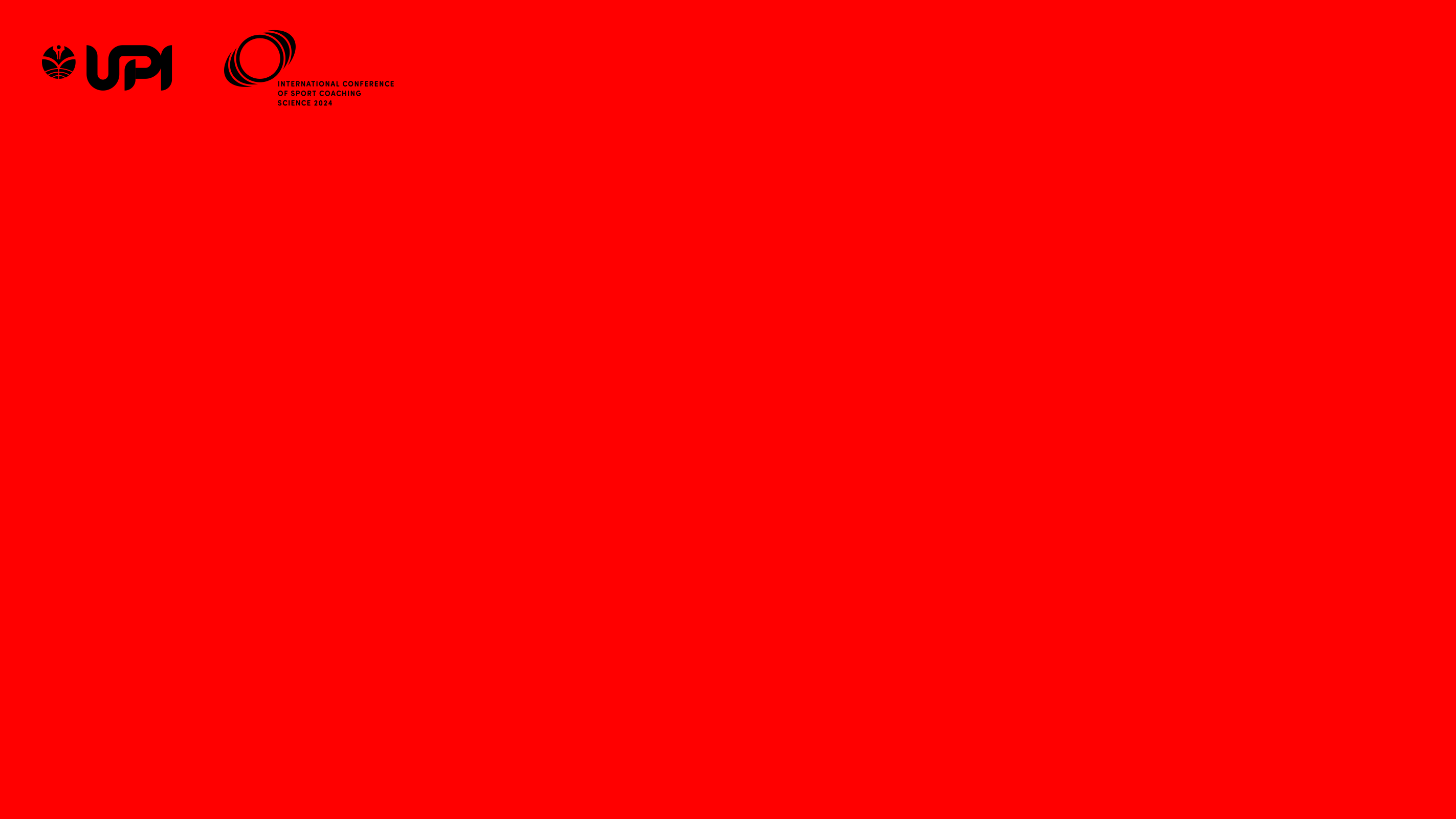 REFERENCES
Köklü, Y., Aşçi, A., Koçak, F. Ü., Alemdaroǧlu, U., & Dündar, U. (2011). Comparison of the physiological responses to different small-sided games in elite young soccer players. Journal of Strength and Conditioning Research, 25(6), 1522–1528. https://doi.org/10.1519/JSC.0b013e3181e06ee1
Lacome. (2018). Note . This article will be published in a ffile:///C:/Users/adrig/Downloads/28714774.nbiborthcoming issue of the International Journal of Sports Physiology and Performance . The articfile:///C:/Users/adrig/Downloads/28714774.nbible appears here in its pe. International Journal, 14(2), 156‐162. https://www.cochranelibrary.com/central/doi/10.1002/central/CN-01787161/full
Lavenia, N., Putranto, D., & Walton, E. P. (2019). Sport , Pedagogik , Recreation and Technology Pengaruh Latihan Kelincahan terhadap Kemampuan Menggiring Bola pada Siswa. Sparta (Aport, Pedagogik, Recreation and Technology), 2(1), 5–8.
Lemes, J. C., Guerreiro, R. C., Rodrigues, V. A. de O., Bredt, S. da G. T., Diniz, L. B. F., Chagas, M. H., & Praça, G. M. (2020). Effect of specific endurance on the physical responses of young athletes during soccer small-sided games. Kinesiology, 52(2), 258–264. https://doi.org/10.26582/k.52.2.11
Matabuena, M., Vidal, J. C., Hayes, P. R., & Huelin Trillo, F. (2018). A 6-minute sub-maximal run test to predict VO2 max. Journal of Sports Sciences, 36(22), 2531–2536. https://doi.org/10.1080/02640414.2018.1468149
Mubarok, M. Z. (2019). Pengaruh Latihan Small Sided Games Mengunakan Metode Interval Terhadap Peningkatan Dribbling Pemain Sepakbola. Biormatika : Jurnal Ilmiah Fakultas Keguruan Dan Ilmu Pendidikan, 5(02), 144–149. https://doi.org/10.35569/biormatika.v5i02.513
Negara, J. D. K., Abduljabar, B., & Hambali, B. (2019). Aplikasi Statistik dalam Penjas (3rd (ed.)). CV. Bintang Warli Artika.
Nobari, H., Silva, A. F., Clemente, F. M., Siahkouhian, M., García-Gordillo, M. Á., Adsuar, J. C., & Pérez-Gómez, J. (2021). Analysis of Fitness Status Variations of Under-16 Soccer Players Over a Season and Their Relationships With Maturational Status and Training Load. Frontiers in Physiology, 11(February), 1–11. https://doi.org/10.3389/fphys.2020.597697
Nugroho, W. (2020). Profil Tingkat Volume Oksigen Maksimal (VO2Max) Pada Atlet Puslatda PON XX Daerah Istimewa Yogyakarta. MAJORA: Majalah Ilmiah Olahraga, 26(1), 27–32. https://doi.org/10.21831/majora.v26i1.30644
Owen, A. L., Newton, M., Shovlin, A., & Malone, S. (2020). The Use of Small-Sided Games as an Aerobic Fitness Assessment Supplement within Elite Level Professional Soccer. Journal of Human Kinetics, 71(1), 243–253. https://doi.org/10.2478/hukin-2019-0086
Owen, A. L., Wong, D. P., Paul, D., & Dellal, A. (2014). Physical and technical comparisons between various-sided games within professional soccer. International Journal of Sports Medicine, 35(4), 286–292. https://doi.org/10.1055/s-0033-1351333
Pratama, A., & Imanudin, I. (2018). Hubungan Antara Aerobic Capacity (Vo2max) Dengan Kemampuan Jarak Tempuh Pemain Dalam Permainan Sepak Bola. Jurnal Terapan Ilmu Keolahragaan, 3(2), 12–16.
Putra, B. P., & Tafaqur, M. (2019). Pengaruh Latihan Small Sided Games One Touch dan Two Touch terhadap Keterampilan Passing di SSB PS BUM Ku-13 Tahun. Jurnal Kepelatihan Olahraga, 11(1), 30–35. https://doi.org/10.17509/jko-upi.v11i1.16823
Raymon, V. (2010). Football Conditioning Presentation_Dr Rv.
SAHIR, S. H. (Universitas M. A. (2022). METODE PENELITIAN (M. S. Dr. Ir. Try Koryati (ed.)). PENERBIT KBM INDONESIA. www.karyabaktimakmur.co.id www.penerbitbukumurah.com
Sarmento, H., Clemente, F. M., Harper, L. D., Costa, I. T. da, Owen, A., & Figueiredo, A. J. (2018). Small sided games in soccer–a systematic review. International Journal of Performance Analysis in Sport, 18(5), 693–749. https://doi.org/10.1080/24748668.2018.1517288
Sepriadi, Arsil, & Mulia, A. D. (2018). Pengaruh Interval Training Terhadap Kemampuan daya tahan aerobik pemain futsal. Jurnal Penjakora, 5(2), 121–127.
Sidik, D. Z., Pesurnay, P. L., & Luky Afari. (2019). Pelatihan kondisi fisik / DR. Dikdik Zafar Sidik, M.Pd., Paulus L. Pesurnay, M.Pd. Luky Afari, M.Pd. ; editor, Nita (Nita (ed.); Cetakan pe). Bandung : PT Remaja Rosdakarya, 2019 ©Dikdik Zafar Sidik, Paulus L. Pesurnay, Luky Afari, 2019.
Sidik, D. Z. (2022). 14.+Prinsip+Latihan+Atlet+Pada+Berbagai+Periodisasi+59-68. Prinsip Latihan Atlet Pada Berbagai Periodisasi, Prinsip Latihan Fisik, 59–68. 
Suardika, I. K. (2017). Pengaruh Pelatihan Back Lateral Pulldowns Dan Seated Rows Terhadap Kekuatan Otot Lengan Dan Otot Punggung (Studi Eksperimen Pada Mahasiswa Ukm Bolavoli Fakultas Olahraga Dan Kesehatan Universitas Pendidikan Ganesha Singaraja-Bali). IKA Vol. 15, 15(2), 185–209.
Sugiyono. (2013). Metode Penelitian Kuantitatif, Kualitatif dan R&D. ALFABETA, CV.
Sugiyono, D. (2010). Metode penelitian kuantitatif kualitatif dan R&D. In Penerbit Alfabeta.
Tudor O. Bompa, P. &, & G. Gregory Haff, P. (2019). Periodization: Theory and Methodology of Training, 6th Edition. In Medicine & Science in Sports & Exercise (Vol. 51, Issue 4). https://doi.org/10.1249/01.mss.0000554581.71065.23
Wong, D. P. (2012). Small-sided games in soccer: amateur vs. professional players’ physiological responses, physical and technical analysis. January.
Yang, Y. J. (2019). An Overview of Current Physical Activity Recommendations in Primary Care. Korean Journal of Family Medicine, 40(3), 135–142. https://doi.org/10.4082/kjfm.19.0038
Zaharia, G., Badau, D., Tudor, V., Costache, R., Geambasu, A., Damian, M., Giurgiu, L., Damian, C., Ursu, V. E., Rusu, R. G., Hasmasan, I. T., Stoian, I., & Tifrea, C. (2023). The Effects of 8 Aerobic Endurance Training Weeks of 4vs.4+GK Small-Sided Games versus Traditional Training on Physical Fitness and Skills among U18 Football Players. Applied Sciences (Switzerland), 13(13). https://doi.org/10.3390/app13137963